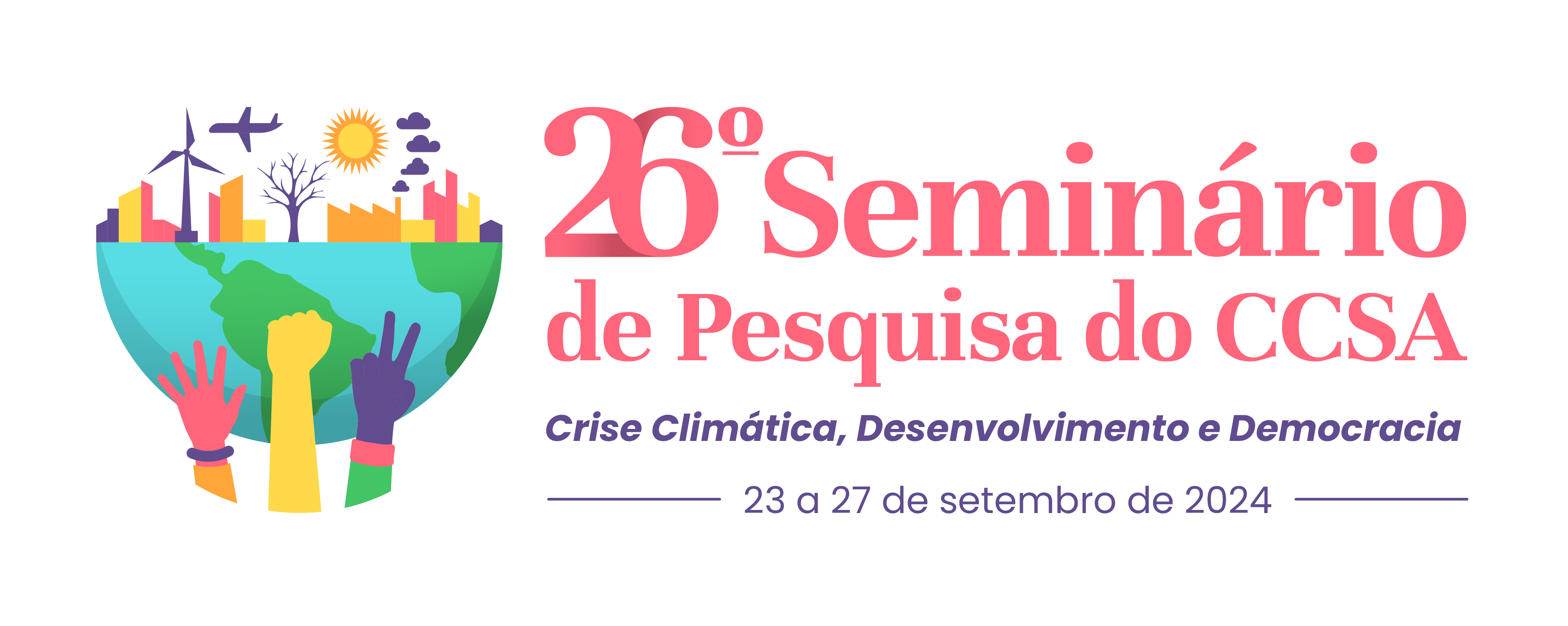 FORMAÇÃO SOCIAL E ECONÔMICA DO RIO GRANDE DO NORTE E A INSERÇÃO DAS MULHERES NO SETOR TÊXTIL
Autoras: Bianca Kaline L. dos Santos, Glaucia Lavinea O. Xavier, Maria Luiza A. de Lima, Priscila Fernandes Freire e Verônica Maria Ferreira – UFRN
INTRODUÇÃO
Este trabalho apresenta uma análise particularizada da atividade laboral de mulheres potiguares no setor têxtil, considerando o protagonismo feminino nessa área de atuação ainda na contemporaneidade e o expressivo crescimento de empregos nesse contexto produtivo no RN, bem como sua intensa exploração e precarização da força de trabalho.
Segundo Santos (2022), o que ressalta a importância no aprofundamento da pesquisa no que se refere a inserção, permanência e condições no mercado de trabalho das mulheres potiguares, considerando o crescimento do gênero na PEA (População Economicamente Ativa) nas últimas décadas, onde dados nacionais do IBGE apontam que, em 1950 era de 13,6%, passando para 49,9% em 2010. O trabalho doméstico no Rio Grande do Norte é realizado por 3,38% dos homens, enquanto o de mulheres é de 80,97%, corroborando para a busca de trabalhos artesanais e autônomos, sobretudo no contexto da indústria têxtil, onde verifica-se considerável crescimento produtivo, segundo Cadastro Central de Empresas (IBGE-RN), passou de 10.762 em 2004, para 14.256 em 2006, balizado pela precariedade e informalidade do trabalho realizado por mulheres.
(caso seja oportuno)
OBJETIVOS
Identificar, sistematizar e apropriar-se dos fundamentos da formação social e econômica do Rio Grande do Norte; Pesquisar e sistematizar estudos e dados sobre a atividade laboral de mulheres no setor têxtil no Rio Grande do Norte.
CONCLUSÃO
Apesar do pioneirismo feminino no setor têxtil e ramo das confecções, ainda há uma desvalorização e invisibilização das mulheres, tendo como reflexo às más condições de trabalho, baixa remuneração e longas jornadas laborais, somadas ao trabalho doméstico diário socialmente atribuído à elas. Nesse sentido, pode-se observar que o trabalho das mulheres nesse setor representa a busca pela autonomia feminina e independência de suas vidas que são impactadas diretamente pelo patriarcado, explicitando a relevância do estudo sobre as relações de gênero e divisão sexual do trabalho.
METODOLOGIA
A metodologia está baseada em pesquisas qualitativas através de  estudos bibliográficos acerca da formação social e econômica do Rio Grande do Norte, e a inserção das mulheres do Rio Grande do Norte na indústria têxtil, incluindo a sistematização e levantamento de dados sobre a inserção e ocupação das mulheres no mercado de trabalho informal do RN, principalmente na indústria têxtil. Este trabalho é orientado pelo materialismo histórico-dialético e pelas teorias do feminismo materialista e marxista.
Imagem (caso seja oportuno)
REFERÊNCIAS (principais)
ÁVILA, Maria Betânia; FERREIRA, Verônica; ARANTES, Rivane. Trabalho e Autonomia Econômica das Mulheres: uma análise crítica. Recife: Edições SOS Corpo, 201. AZEVEDO, Francisco Fransualdo de. Reestruturação Produtiva no Rio Grande do Norte. In: Mercator Revista de Geografia da UFC, Fortaleza, v. 12, número especial (2)., set. 2013, p. 113-132.6. Bezerra, E., de Fátima Corteletti, R., & Maria de Araújo, I. (2020). RELAÇÕES DE TRABALHO E DESIGUALDADES DE GÊNERO NA INDÚSTRIA TÊXTIL E DE CONFECÇÕES DO NORDESTE. Caderno CRH, 33, e020030. https://doi.org/10.9771/ccrh.v33i0.38029.
RESULTADOS
O processo de pesquisa iniciou-se com um estudo sobre a formação socioeconômica do Rio Grande do Norte, desde a segunda metade do século XX até os dias atuais. Exploramos as produções acadêmicas disponíveis na Biblioteca Central Zila Mamede (BCZM/UFRN) e em portais de periódicos científicos da Universidade.